The Effect Exercise Has On Your Weight
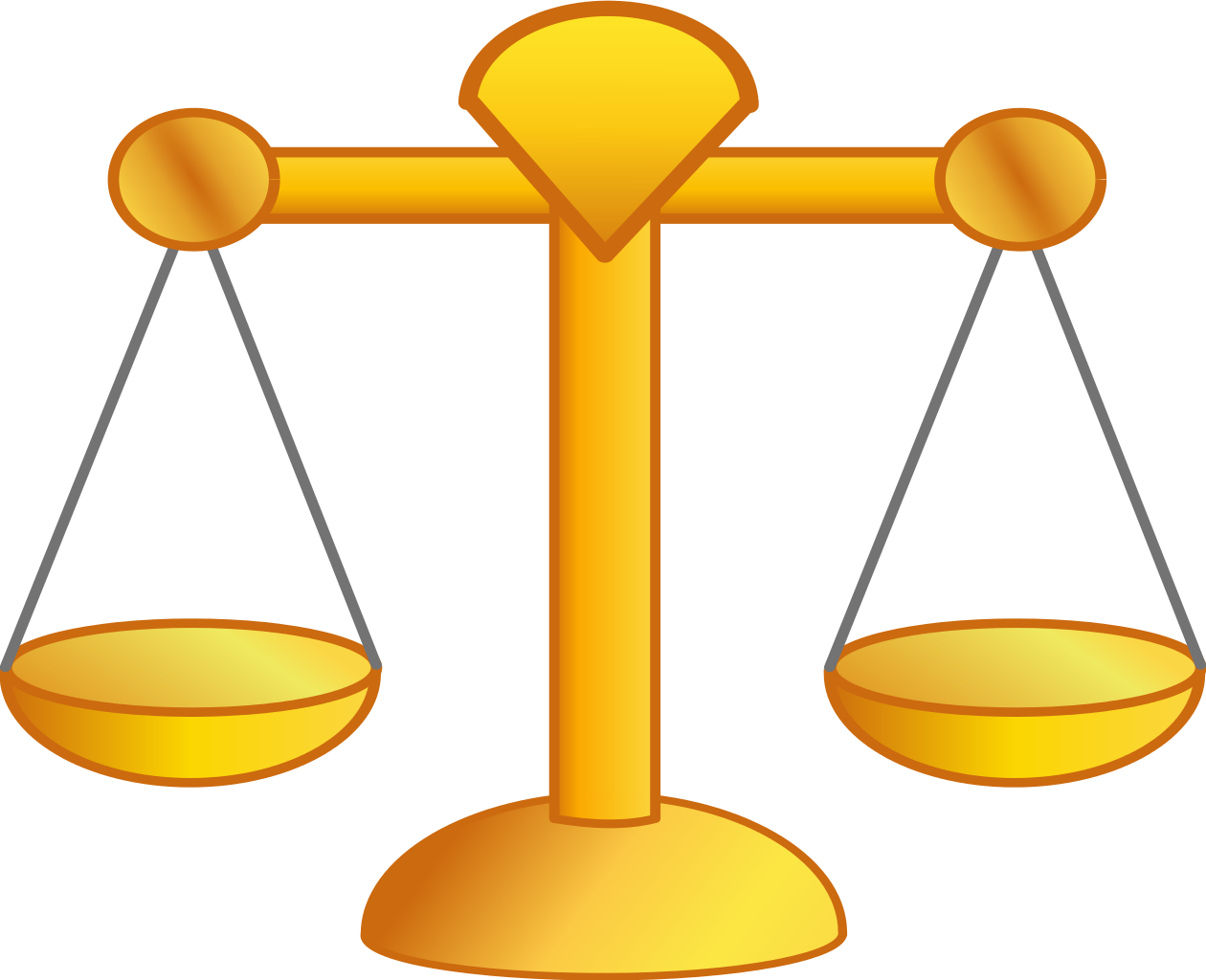 Whether we’re wanting to gain weight, lose weight, or stay the same…Step one is identifying your “Break Even” calorie mark which is your BMR + Activity Level.
[Speaker Notes: Identify if temporary or permeant]
“BREAK EVEN” FACTORS INCLUDE:AGEWEIGHTHEIGHTGENDERACTIVITY LEVEL
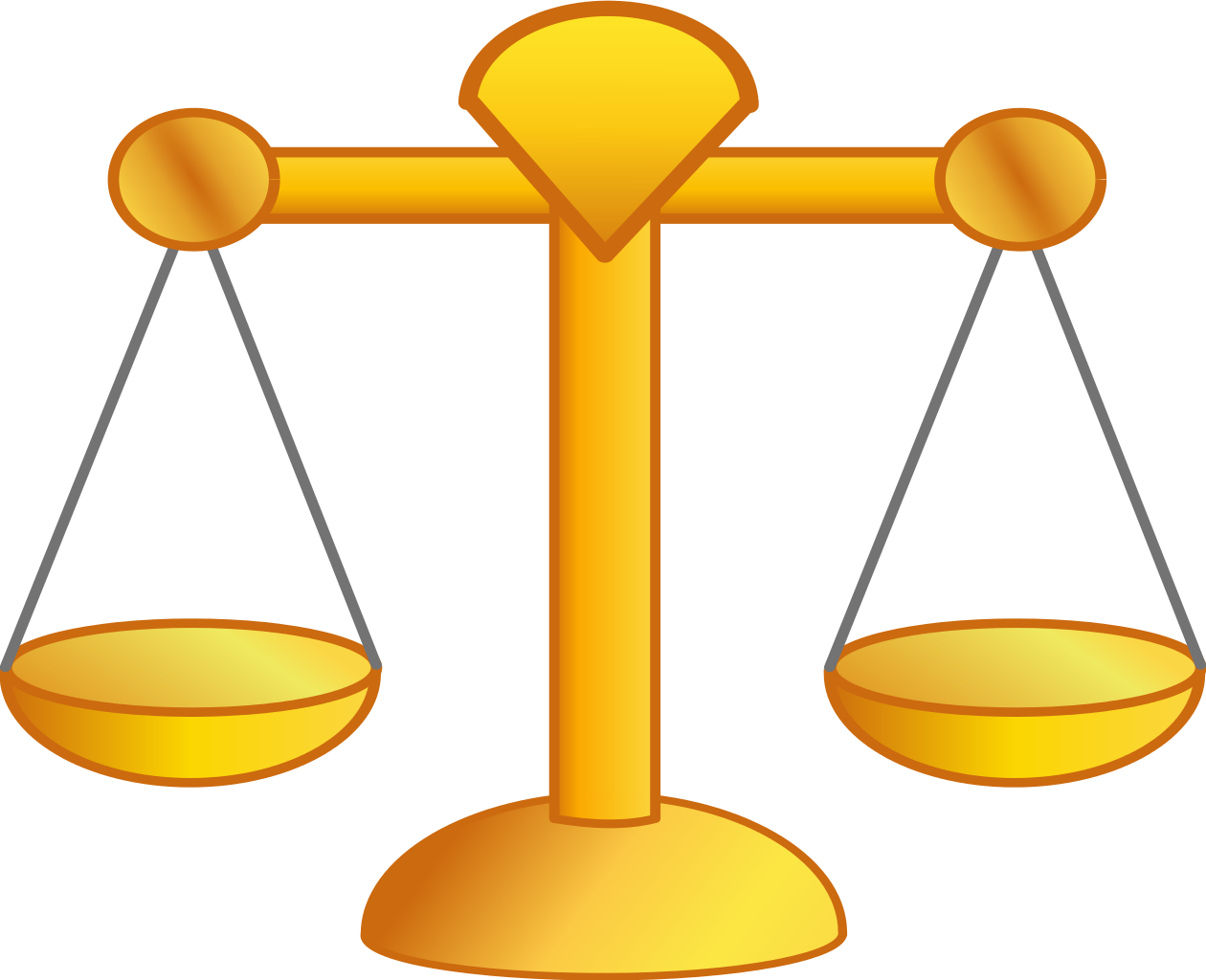 [Speaker Notes: Identify if temporary or permeant]
WEIGHT LOSS EXAMPLE
NAME: JULIO AGE: 55WEIGHT: 300HEIGHT: 6”GENDER: MALEACTIVITY LEVEL: LOWAPPROXIMATE CALORIES BURNED PER DAY: 2684
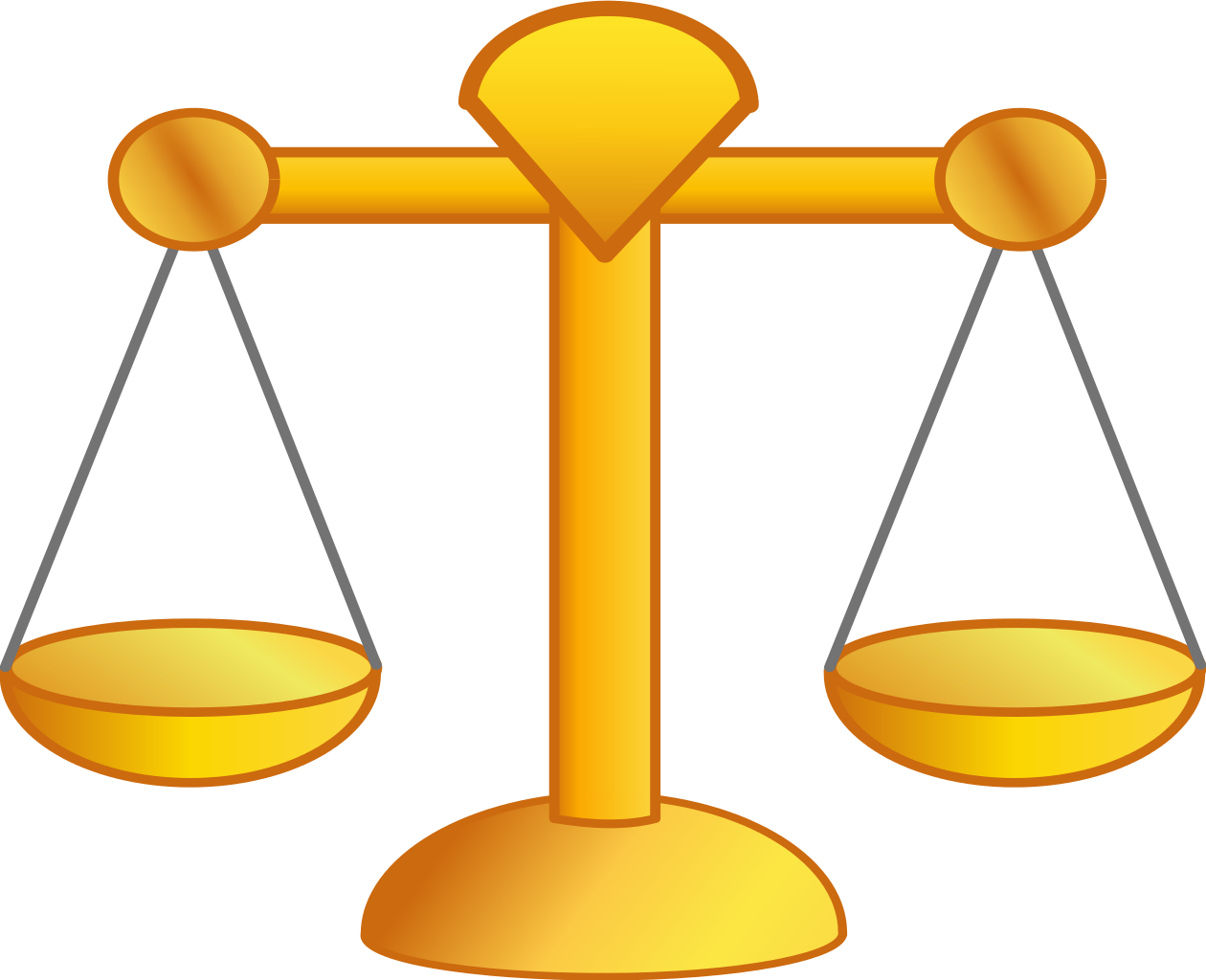 [Speaker Notes: Identify if temporary or permeant]
Caloric Deficit
A caloric deficit is any shortage in the amount of calories consumed relative to the amount of calories required for maintenance of current body weight (Break Even). 

A deficit can be created by reducing calories consumed. A deficit can also be created by increasing calories burned without a corresponding increase in consumption.
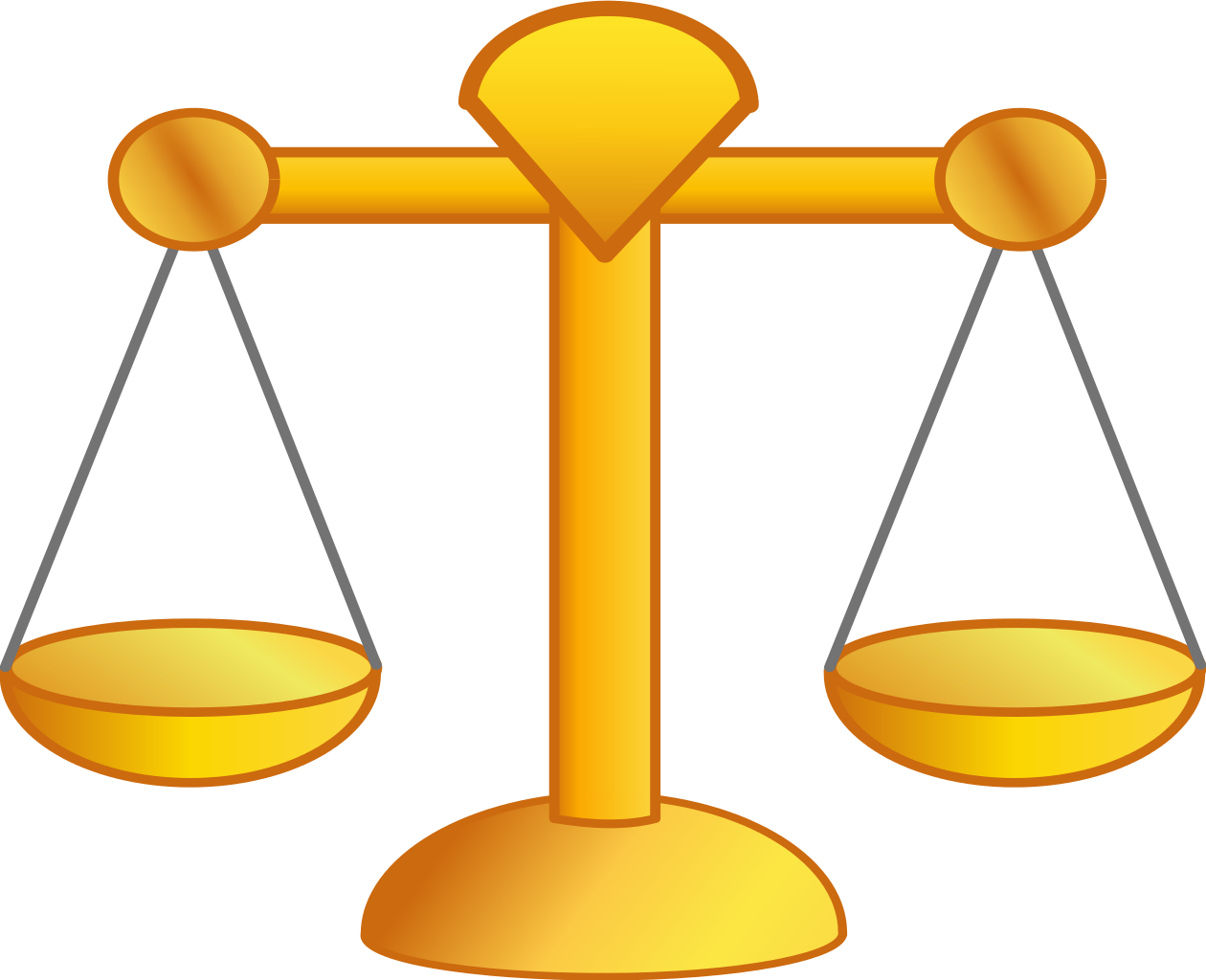 [Speaker Notes: Identify if temporary or permeant]
How Many Calories Does 1 Lb. of Bodyfat Contain??
Answer: 3,500
If Julio wants to lose 1 Lb. of fat per week, what should his daily caloric deficit be?
Answer: 500
If Julio wants to eat to his “Break Even” AND lose 1 Lb. of weight per week through walking…how much time will he need to spend walking (2 mph) each day of the week?
Answer: 1 Hour
Which of these forms of exercise burns the most calories per hour?
Walking @ 3mph – 300 cals/hour 
Hiking – 450 cals/hour
Bicycling – 575 cals/hour
Swimming – 600 cals/hour
Rowing – 800 cals/hour
Jump Rope – 1000 cals/hour
Calculations based off on 160 pound individual. For every 20 pounds of bodyweight +/- 20 calories
How many hours of each will the avg. person need to perform to burn 1Lb. Of Fat?
Walking @ 3mph – 300 cals/hour 
11.6 Hours
Hiking – 450 cals/hour
7.77 Hours
Bicycling – 575 cals/hour
6 Hours
Swimming – 600 cals/hour
5.8 Hours
Rowing – 800 cals/hour
4.3 Hours
Jump Rope – 1000 cals/hour
3.5 Hours
Calculations based off on 160 pound individual. For every 20 pounds of bodyweight +/- 20 calories
Eat this and don’t walk
Eat this and walk 60 min/day
Weight Loss Progress Will Be Equal In Both Scenarios
Chance are you recommending I don’t exercise??
Key Takeaways
If you’re in pain and unable to exercise, you’re not disqualified from weight-loss. 
Weight loss is possible through achieving a caloric deficit through diet alone.  
For maximal results and health benefits combine exercise with calorie control. 
Do not exceed 2.5 lbs. of weight loss per week. 
80/20 Rule: Weight Loss is 80% Diet and 20% Exercise
Questions & Answers